www.pwc.ru
ТехУспех 2015
Топ-50: основные показатели и портрет участника
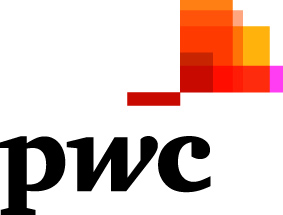 Рейтинг
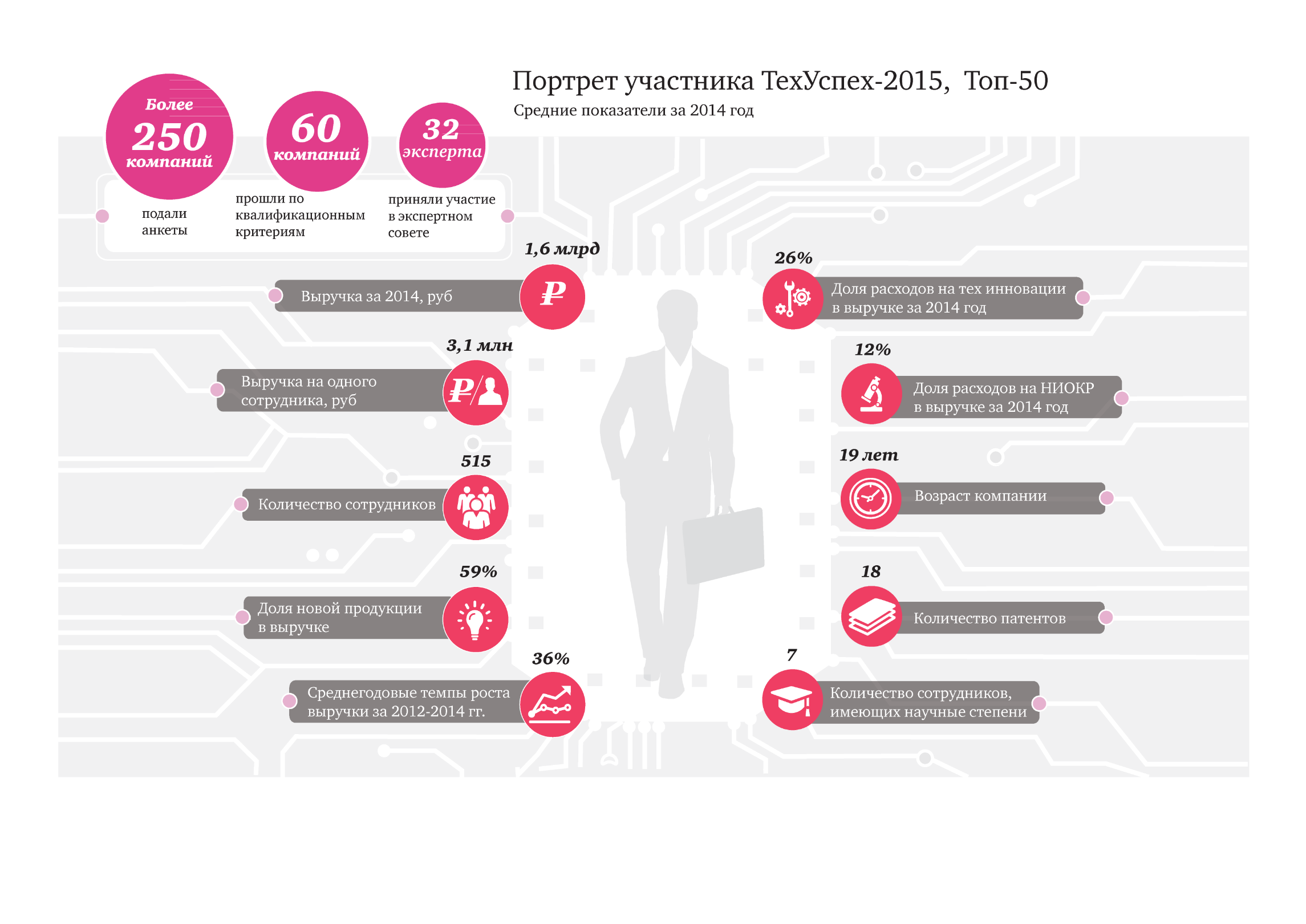 Oсновные показатели Топ-50
Общая выручка компаний, млрд руб.
Общее количество сотрудниковза 2014 год
35%
18%
25 730
58,1
78,2
49,3
2012
2013
2014
Участие в экспорте
19,1
16
19%
17%
60% компаний осуществляют экспортные поставки
13,7
10,1
7,2
5,7
10%
средняя доля
экспорта в выручке
2012	2013	2014
Общие расходы на тех. инновации, млрд руб. Общие расходы на НИОКР, млрд руб.
Региональный анализ Топ-50
24,2
9
17	20,1


Центральный ФО (включая данные по Москве)
Северо-Западный ФО (Санкт-Петербург)
13,4
3
15	14,8



Приволжский ФО
Уральский ФО
1
0,5
Южный ФО
5	5,1

Сибирский ФО
Количество компаний Выручка компаний, млрд руб.
Основные показатели Топ-50
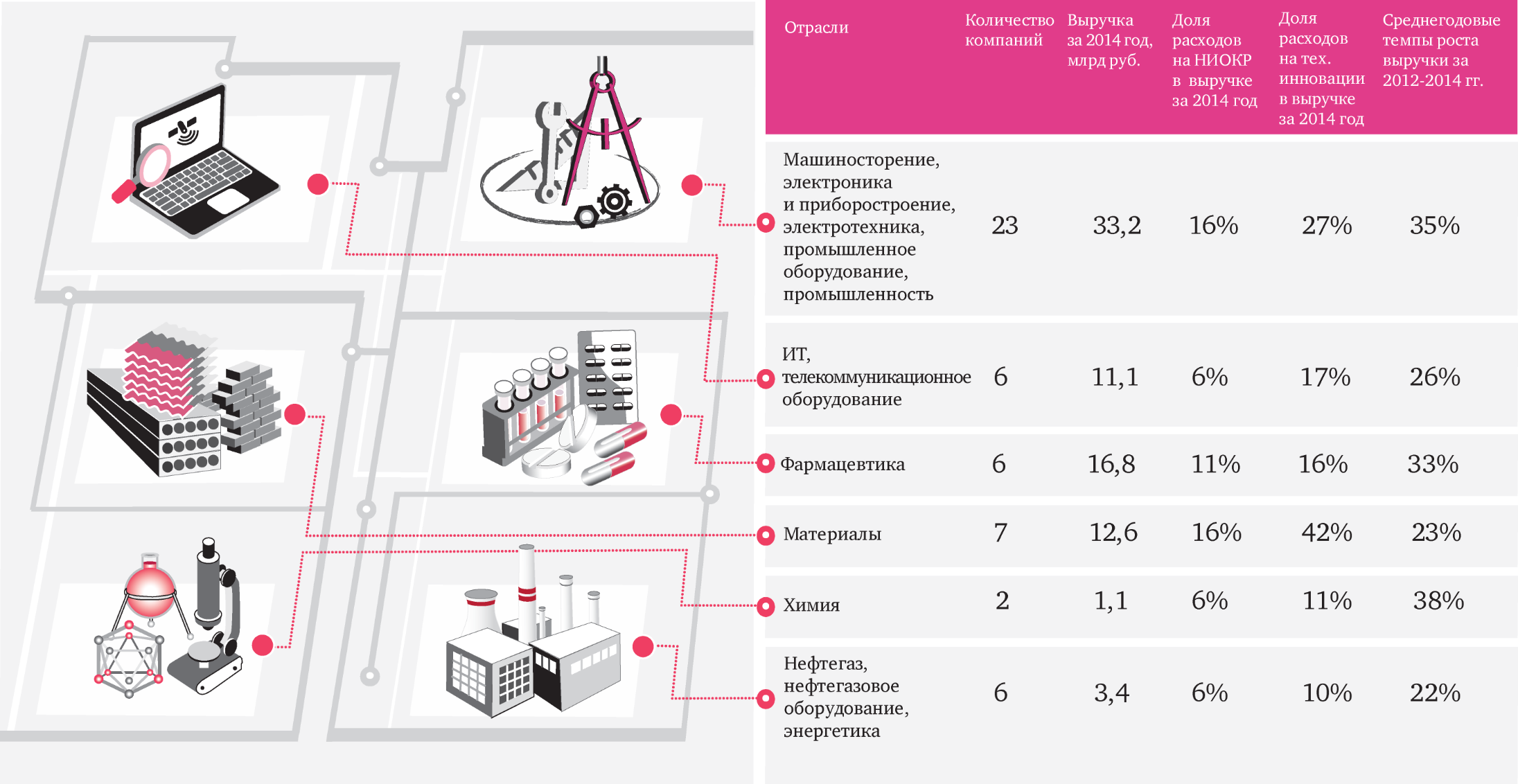